Pilotage de la conformité et de la sureté des ouvrages
Pilotage de la conformité et de la sureté des ouvrages
Recensement et suivi des Evènements pour la Sécurité Hydraulique
Configuration des obligations
Suivi des actions
Notifications
Recensement et suivi des ESH
L’outil permet-il de lier aux actions un recensement et un suivi des EISH (Evènement important pour la sécurité hydraulique) et EPSH (Evènement précurseur à la sécurité hydraulique)? Ce recensement comprend les informations suivantes: type évènement, ouvrage, date, couleur, commentaire, lien hypertexte vers BDO.
Evènements importants pour la sécurité hydraulique
Recensement et suivi des EISH (1)
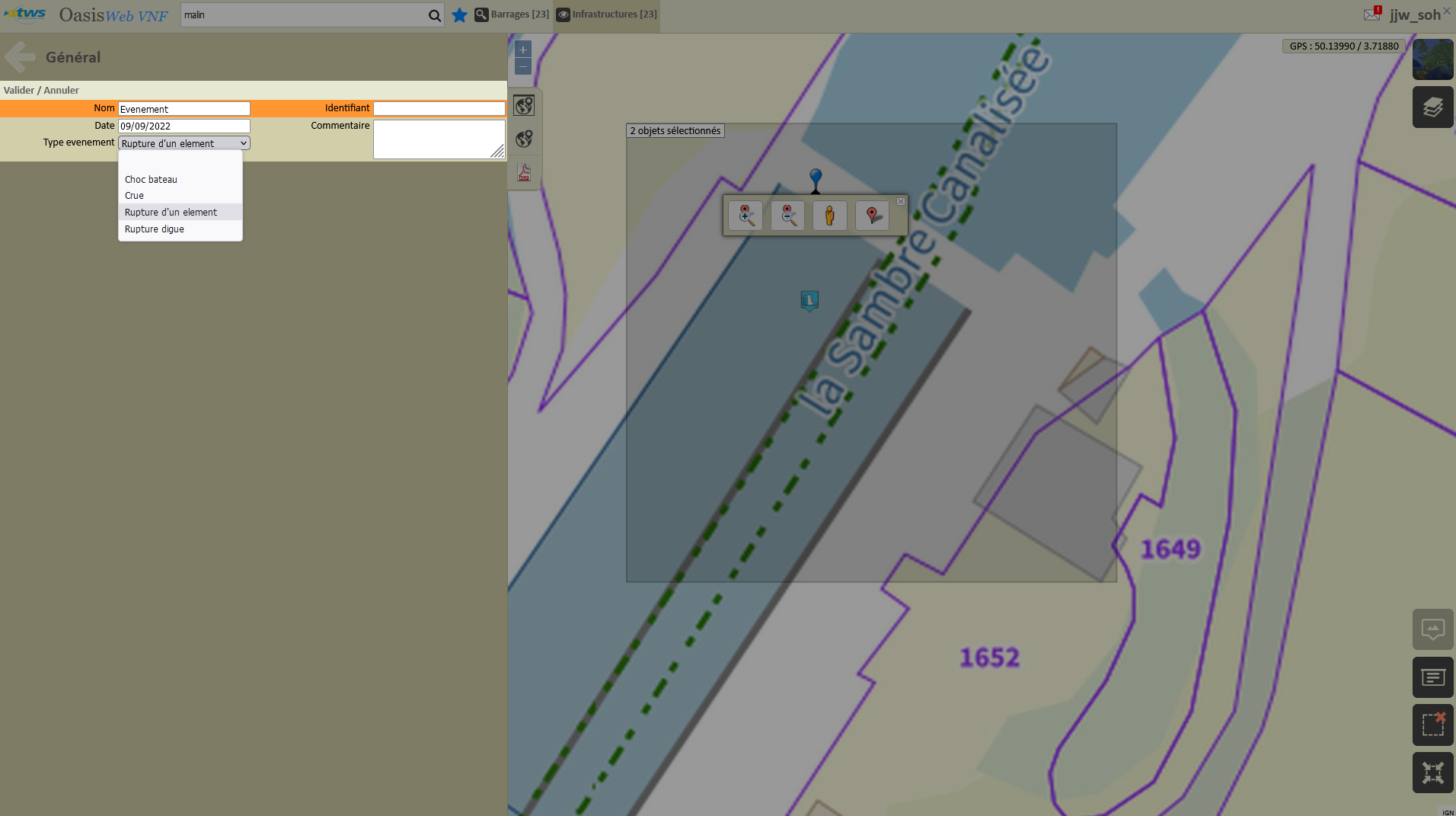 Les EISH sont recensés avec OASIS-WEB : ouvrage, position, type évènement, date.
Evènements importants pour la sécurité hydraulique
Recensement et suivi des EISH (2)
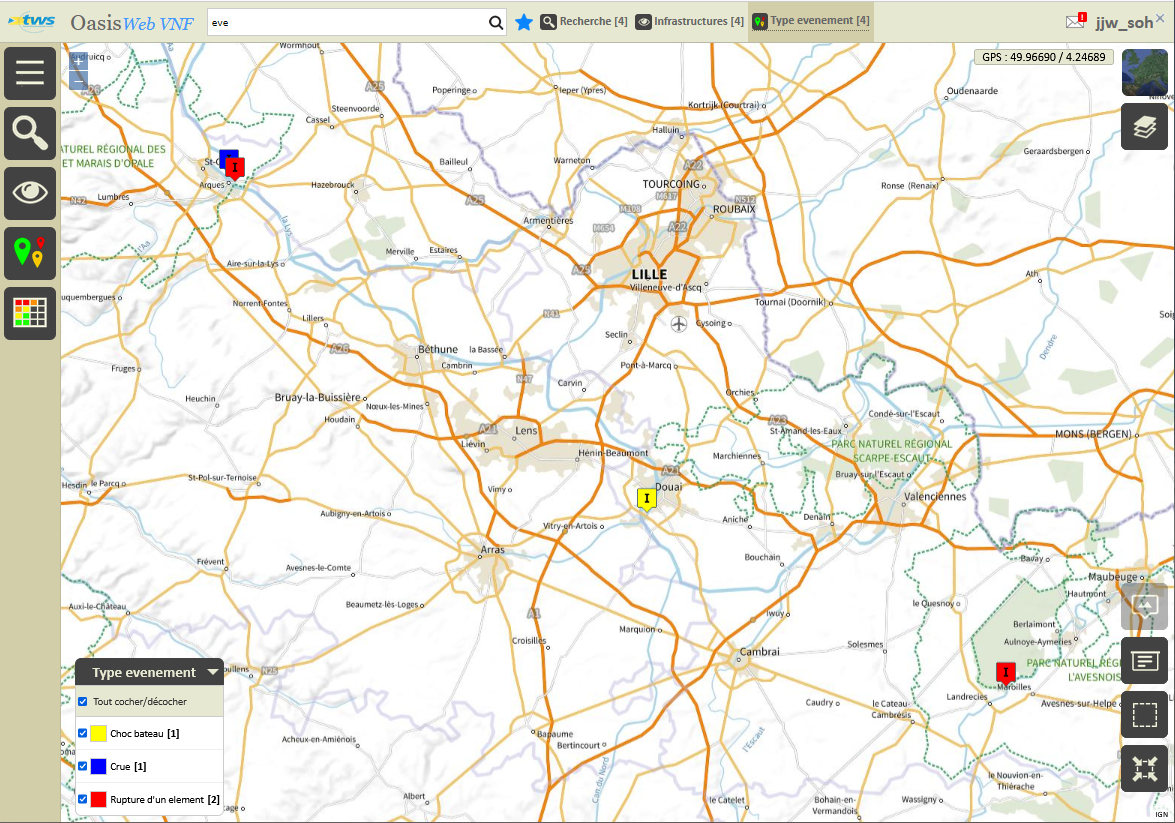 Affichage du type d'évènement dans la carte.
Evènements importants pour la sécurité hydraulique
Recensement et suivi des EISH (3)
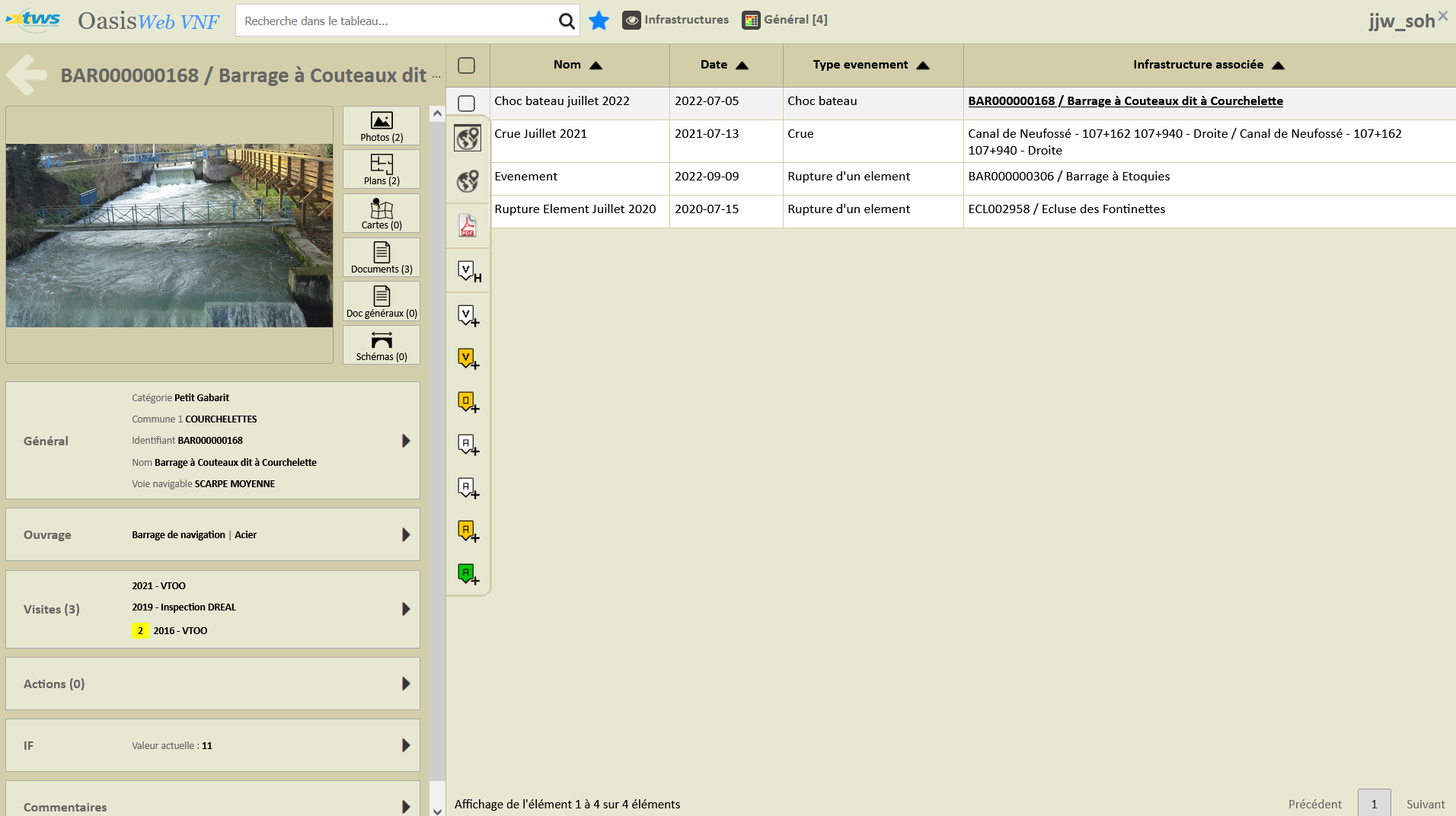 Affichage du tableau des évènements avec zoom sur un ouvrage.
Evènements importants pour la sécurité hydraulique
Gestion post-évènements (1)
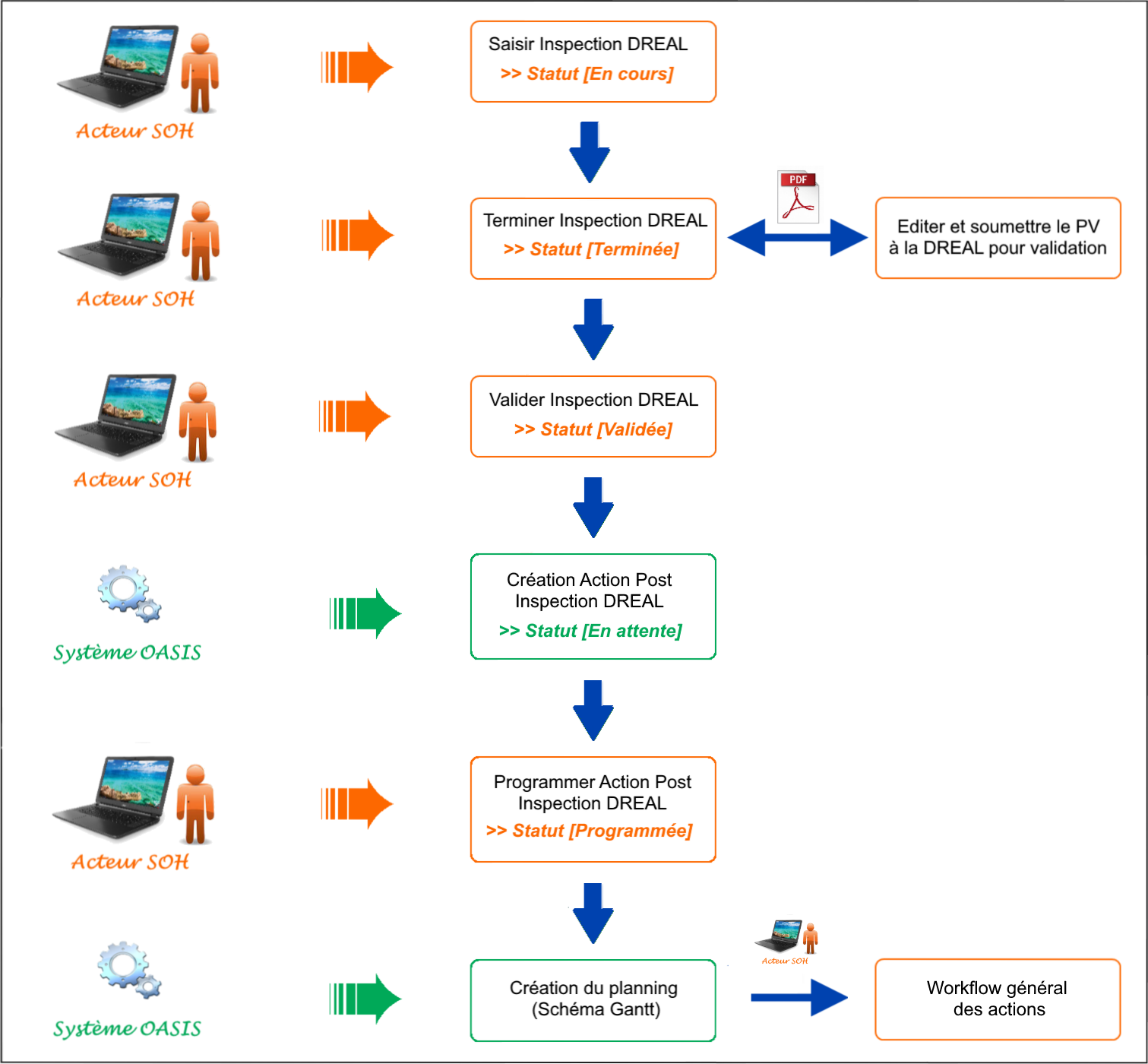 Processus associé à la gestion des évènements
Workflow pour la gestion des évènements
Gestion post-évènements (2)
Formalisation des interventions demandées : libellé, type, délai, commentaires
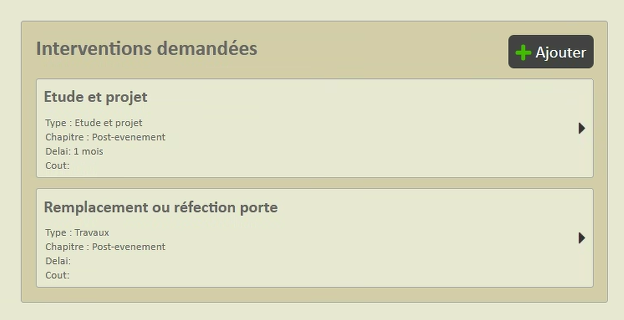 Workflow pour l’évènement « Crue » de juillet 2022
Gestion post-évènements (3)
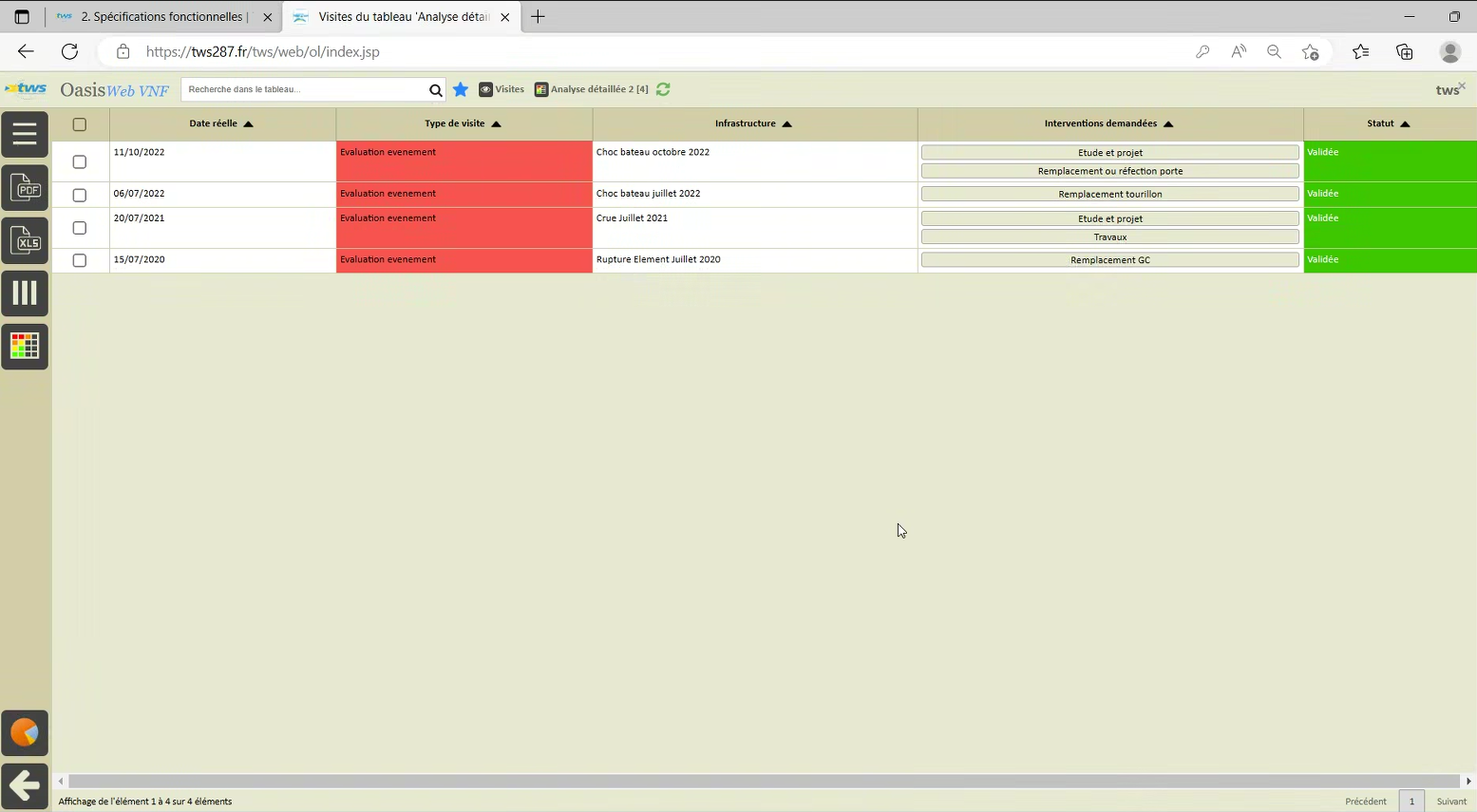 Analyse détaillée de visites post-évènements.
Workflow pour la gestion de 4 évènements
Gestion post-évènements (4)
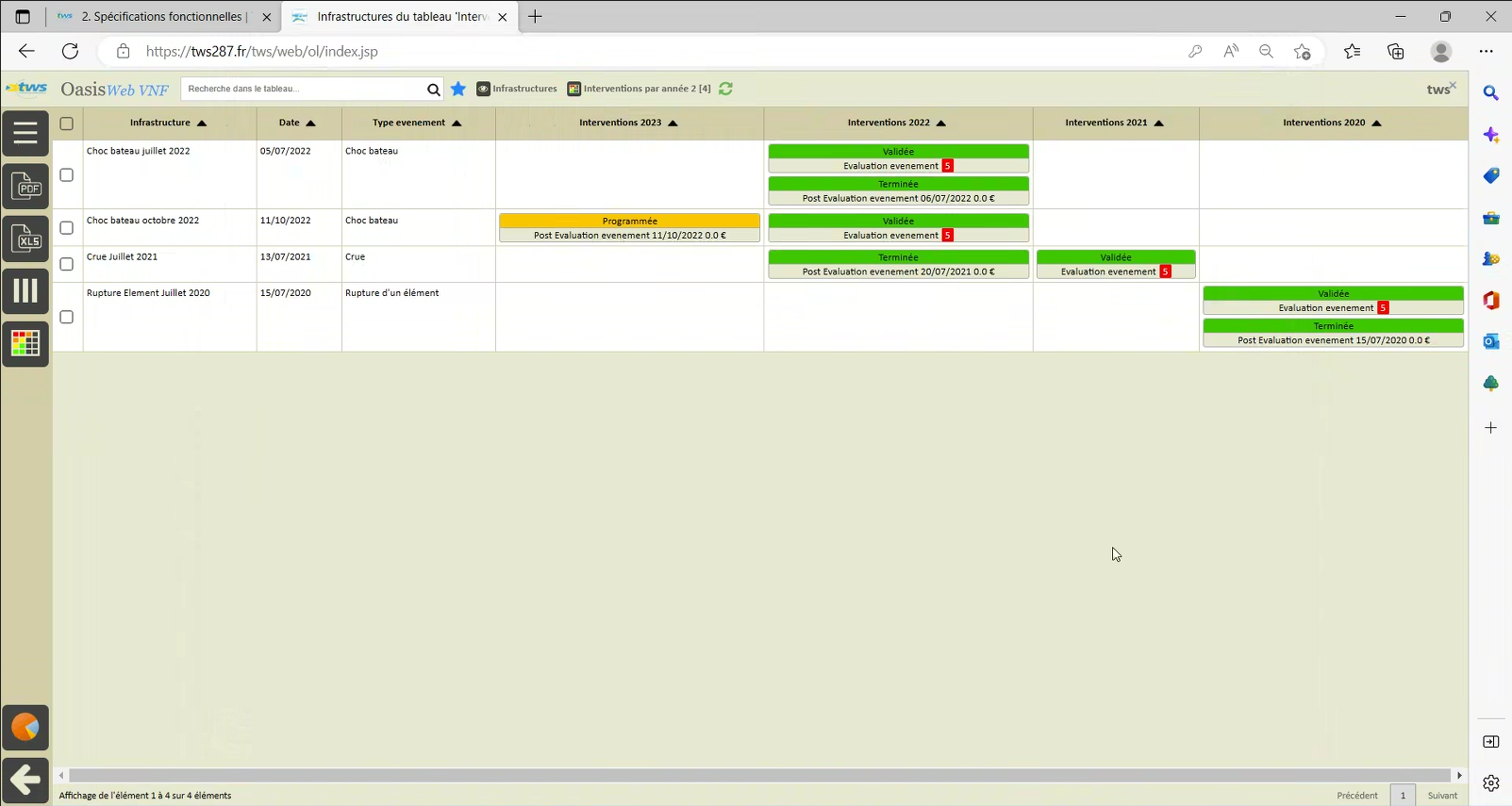 Interventions par année
Workflow pour la gestion de 4 évènements
Gestion post-évènements (5)
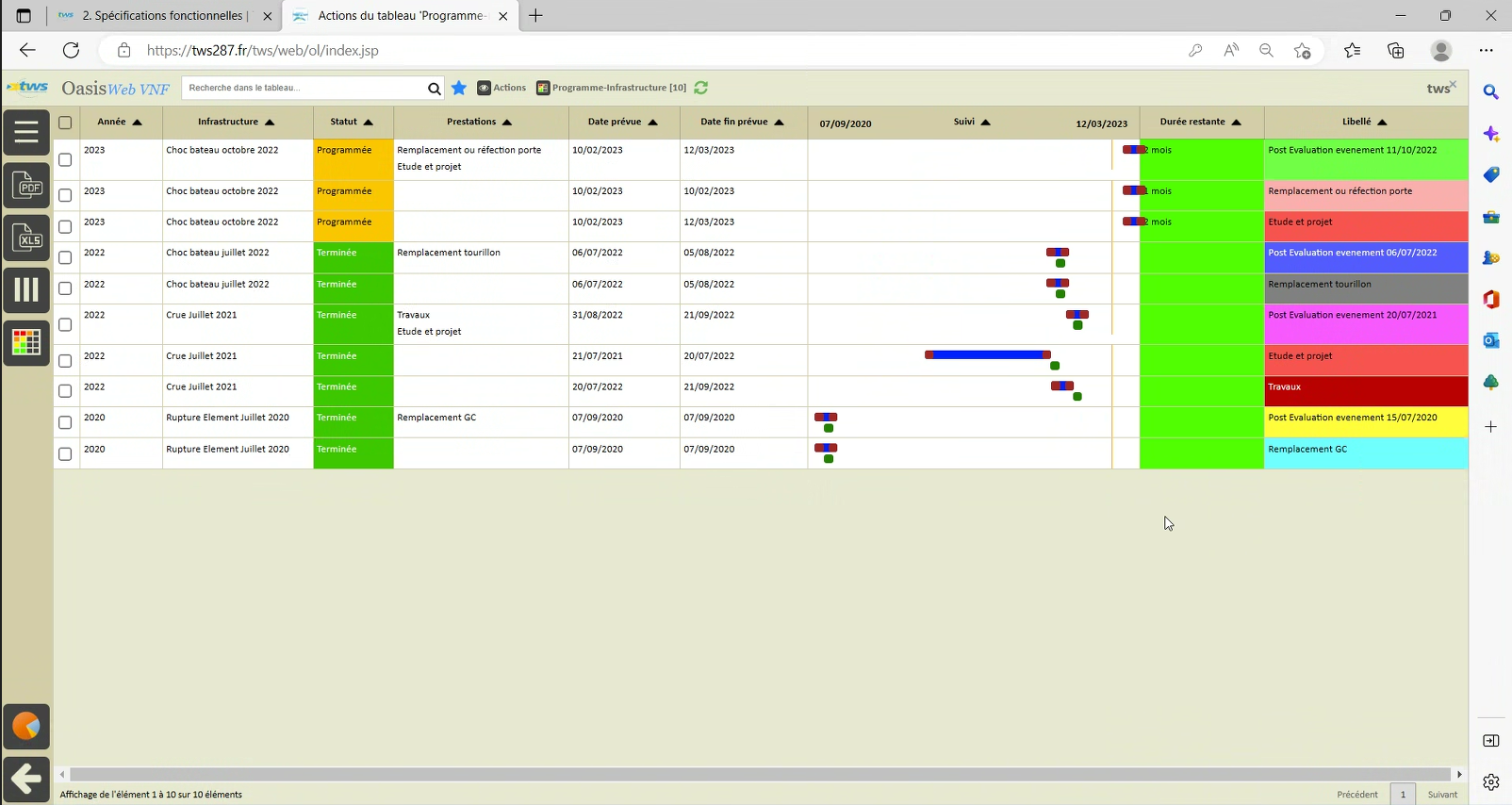 Programme infrastructure des actions
Suivi des actions associées à 4 évènements
Recensement et suivi des EISH (4)
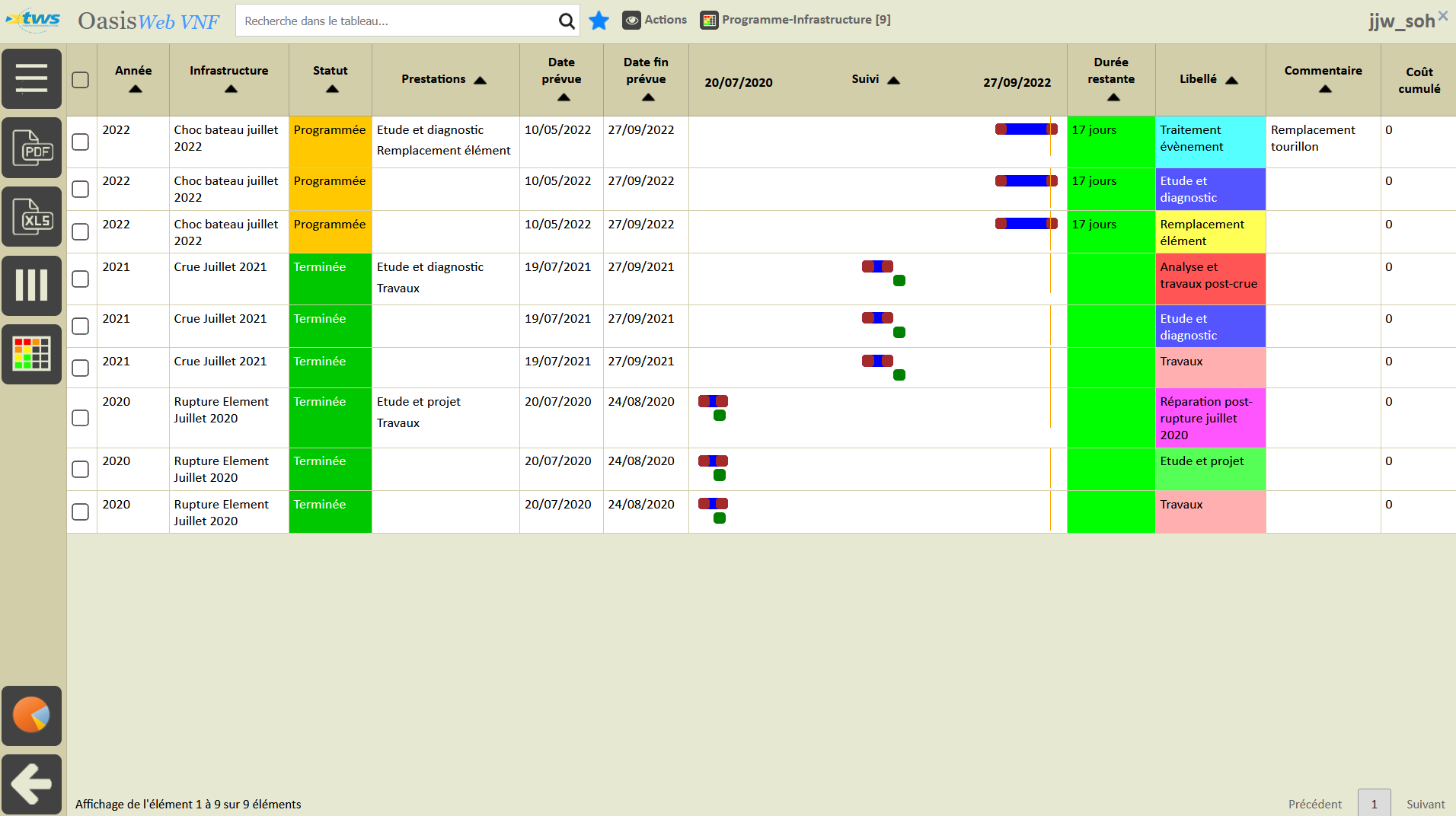 Suivi des actions post EISH.
Evènements importants pour la sécurité hydraulique
Recensement et suivi des EPSH (1)
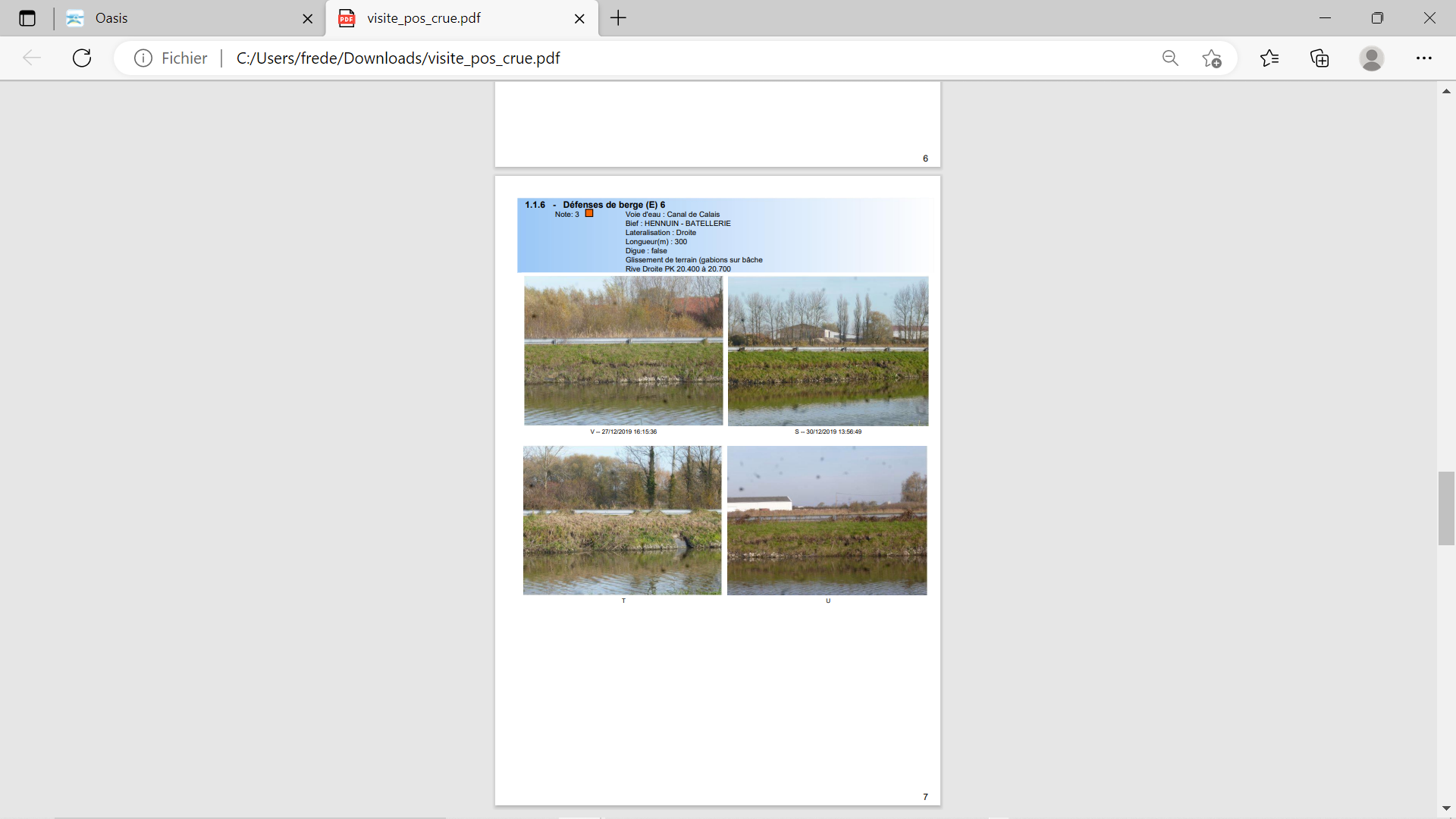 Les EPSH sont recensés dans le cadre des VTA et des visites consécutives aux évènements : crues, …
Evènements précurseurs pour la sécurité hydraulique
Recensement et suivi des EPSH (2)
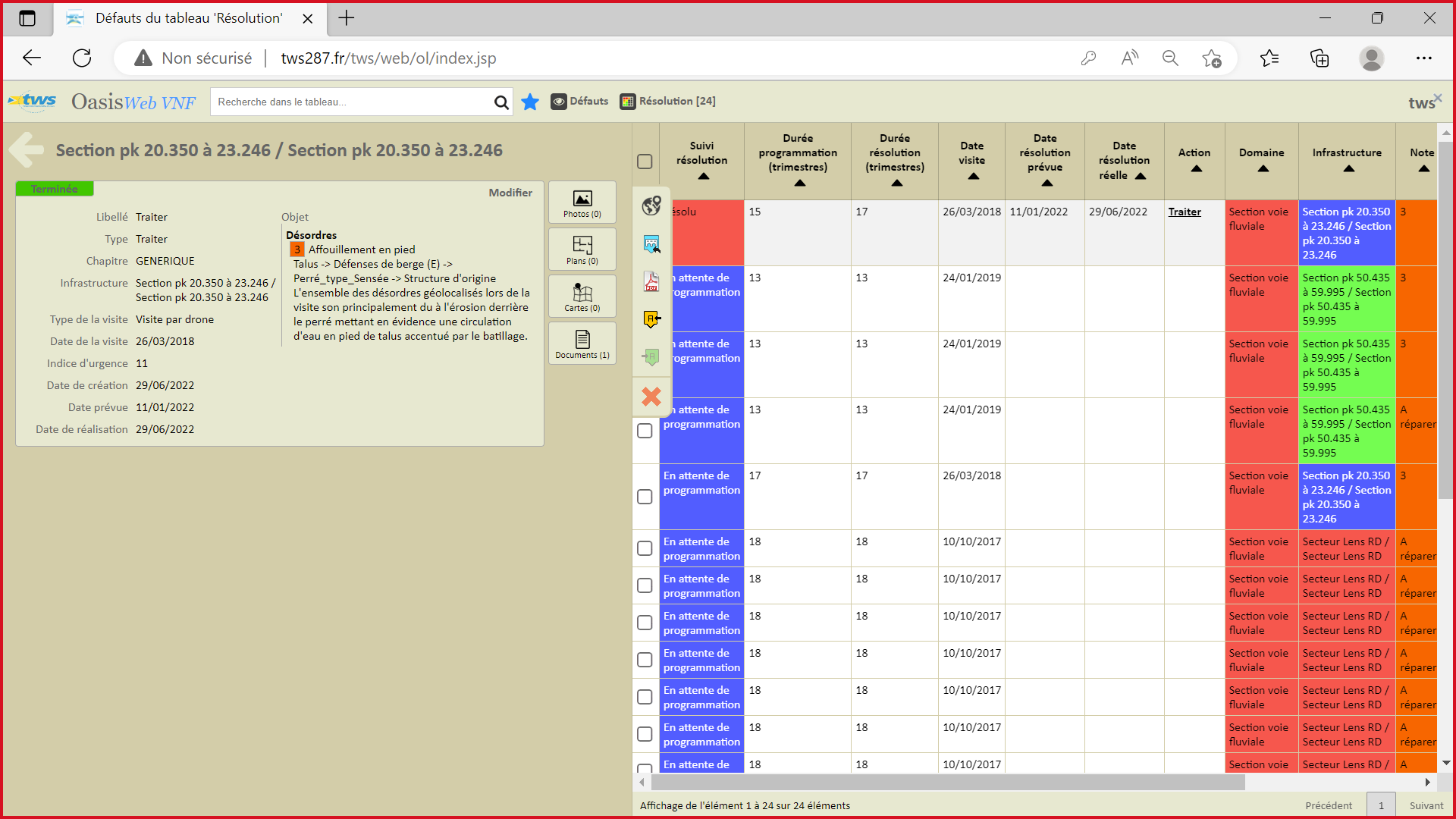 Les actions de résolution des ESH sont associées à celles-ci via leur champ Objet.
Evènements précurseurs pour la sécurité hydraulique
Recensement et suivi des EPSH (3)
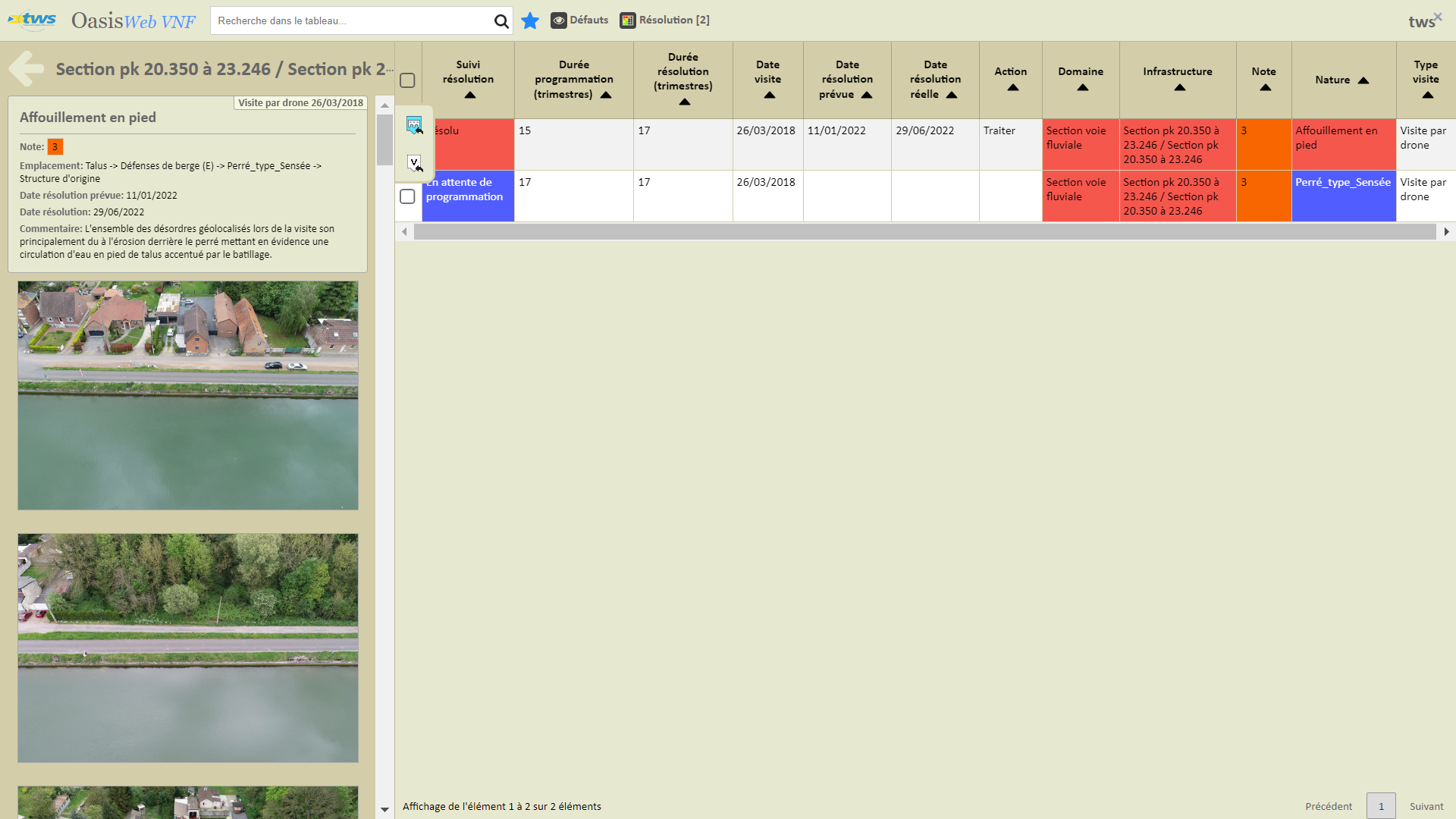 La réalisation des actions associées aux EPSH permet leur résolution.
Evènements précurseurs pour la sécurité hydraulique
Configuration (1)
L’outil permet-il grâce à une table de donner en fonction de la classe de l’ouvrage la liste des obligations (administratives) à respecter ?
Configuration des obligations
Configuration (2)
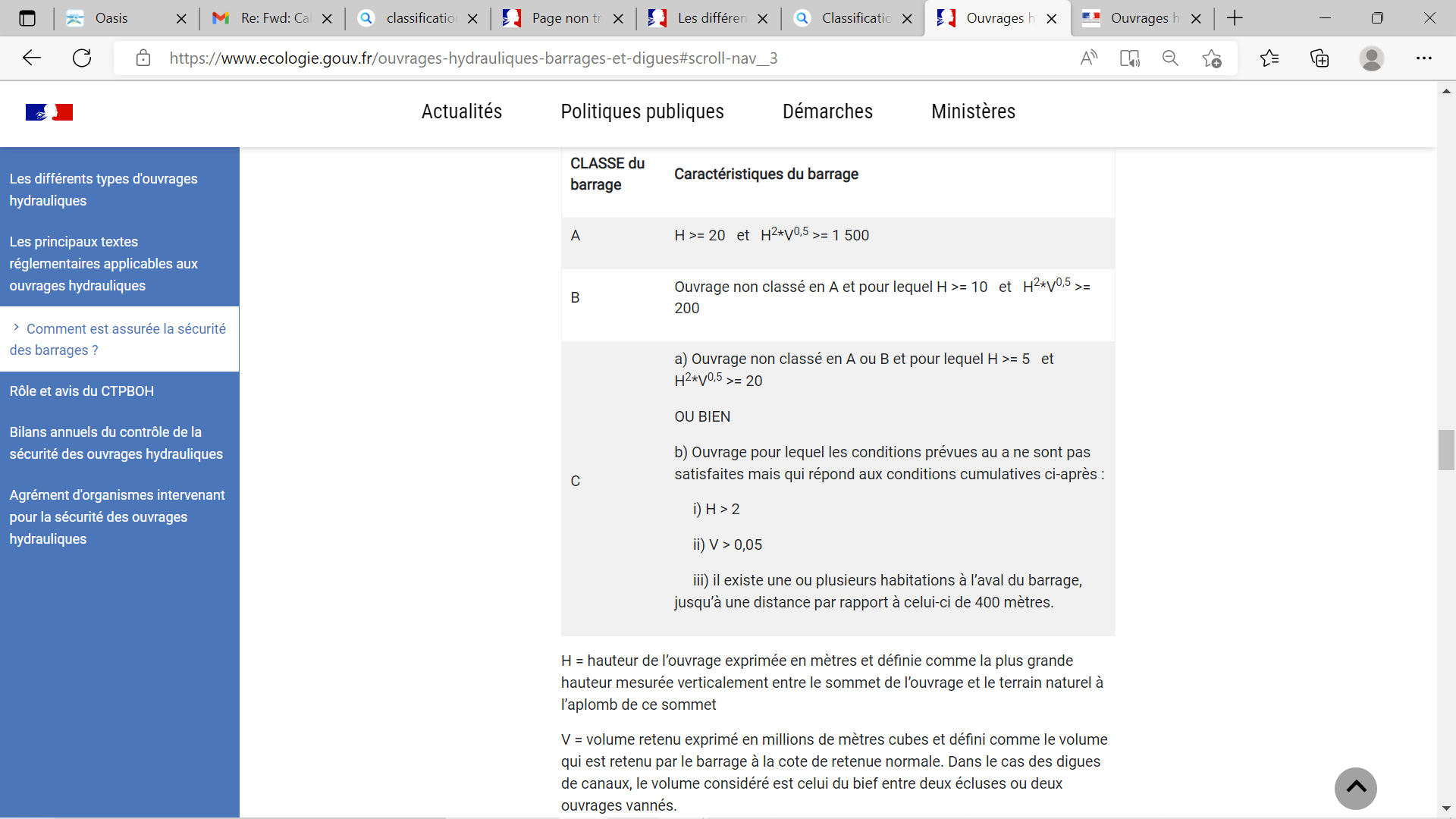 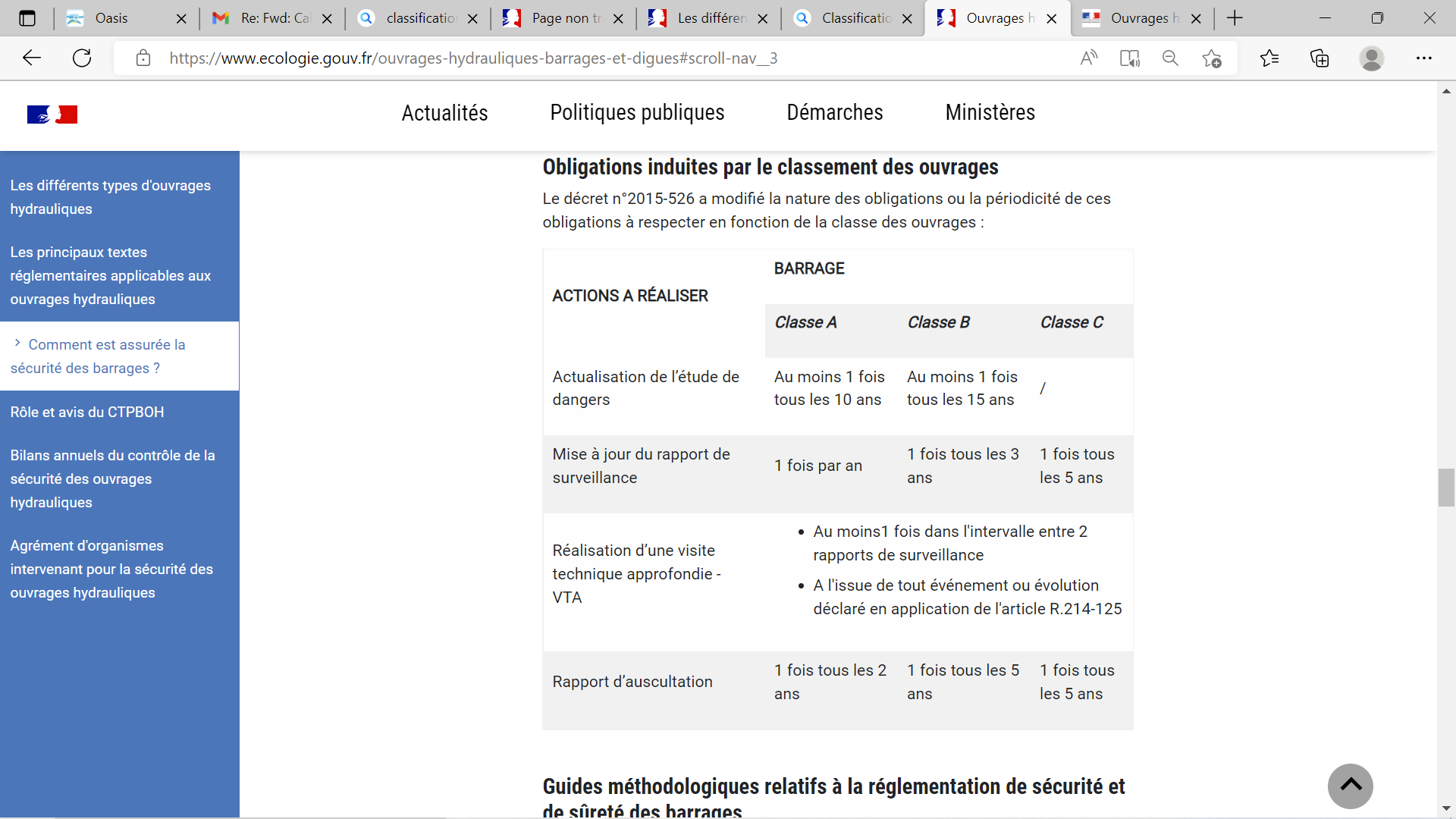 Configuration des obligations
Configuration (3)
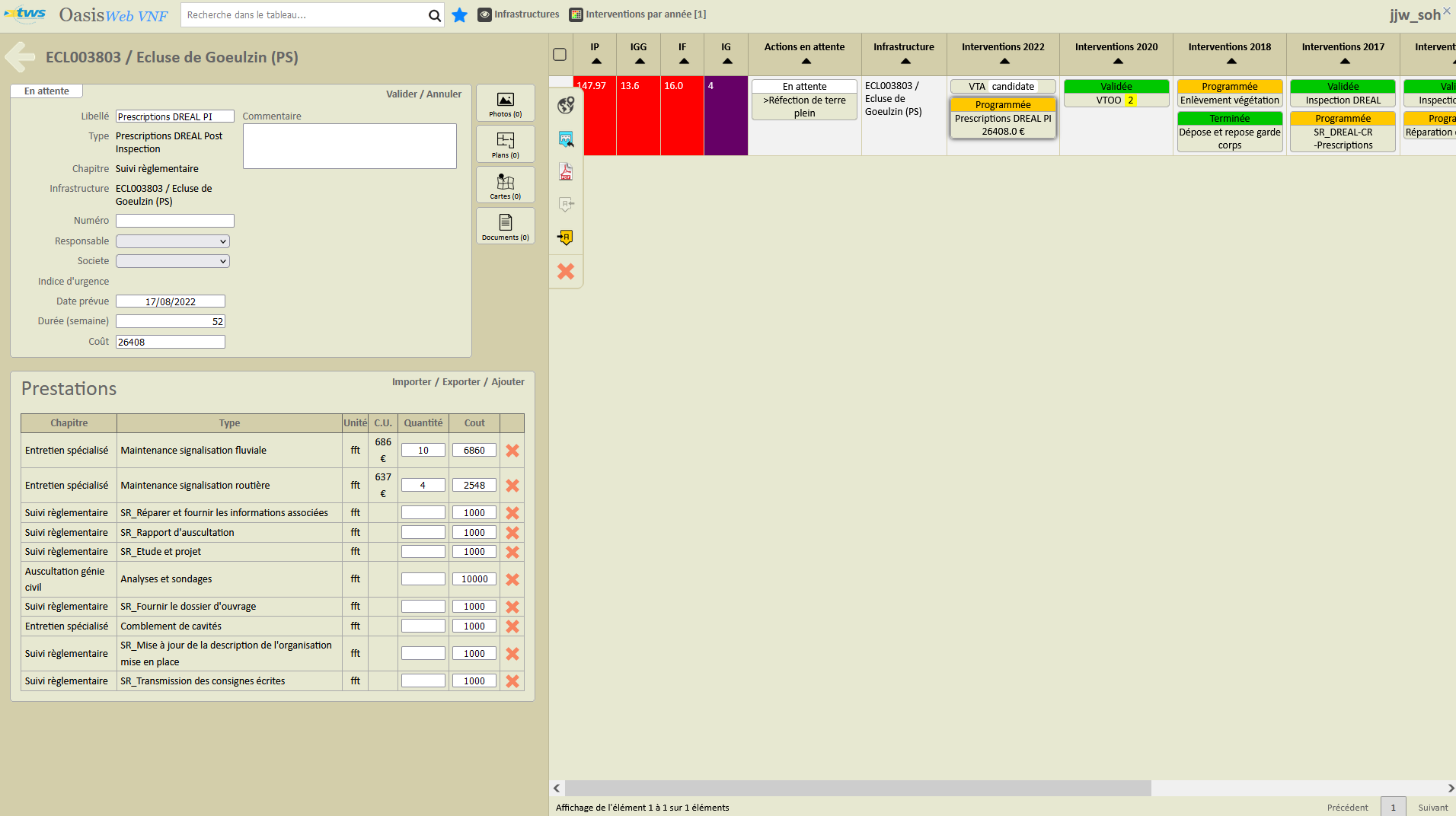 Configuration de l'action principale prescription DREAL PI  : liste des obligations (VTA, Actualisation de l’étude de dangers, …)
Configuration des obligations
Configuration (4)
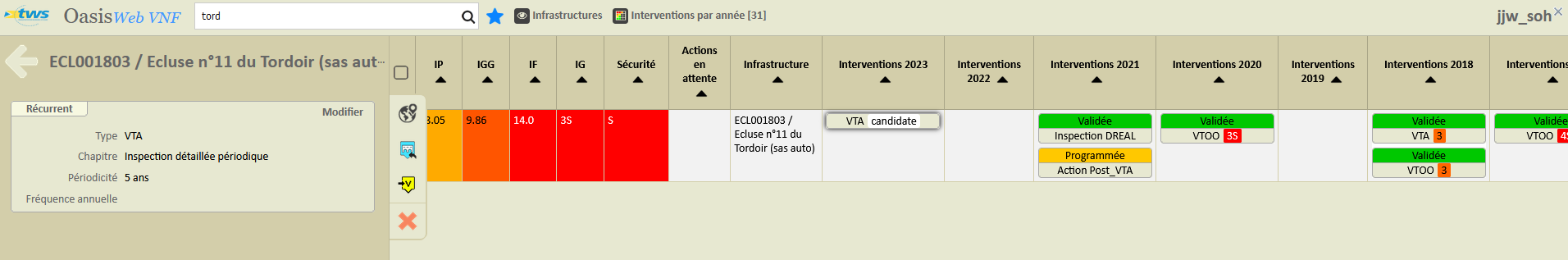 Ajuster la périodicité des obligations récurrentes (VTA tous les 5 ans pour les ouvrages de catégorie C, actualisation de l'étude de dangers, …) et prendre en compte les exceptions demandées par la DREAL.
Configuration des obligations
Configuration (5)
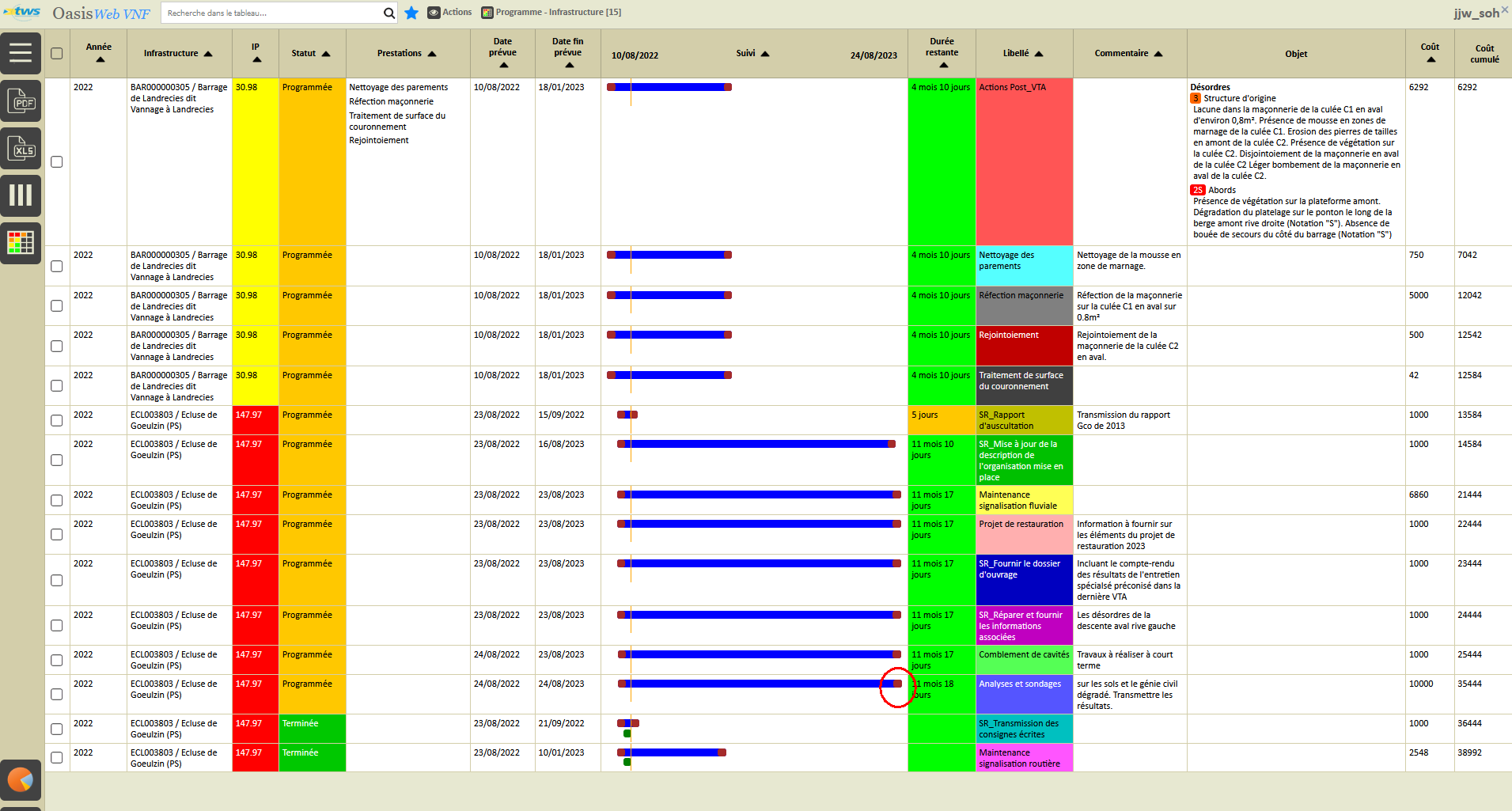 Ajuster la date de fin prévue pour chaque obligation.
Configuration des obligations
Suivi des actions (1)
L’outil permet-il de réaliser un changement d’état, ajout d’un commentaire, mise à jour d’une échéance ?
Suivi des actions
Suivi des actions (2)
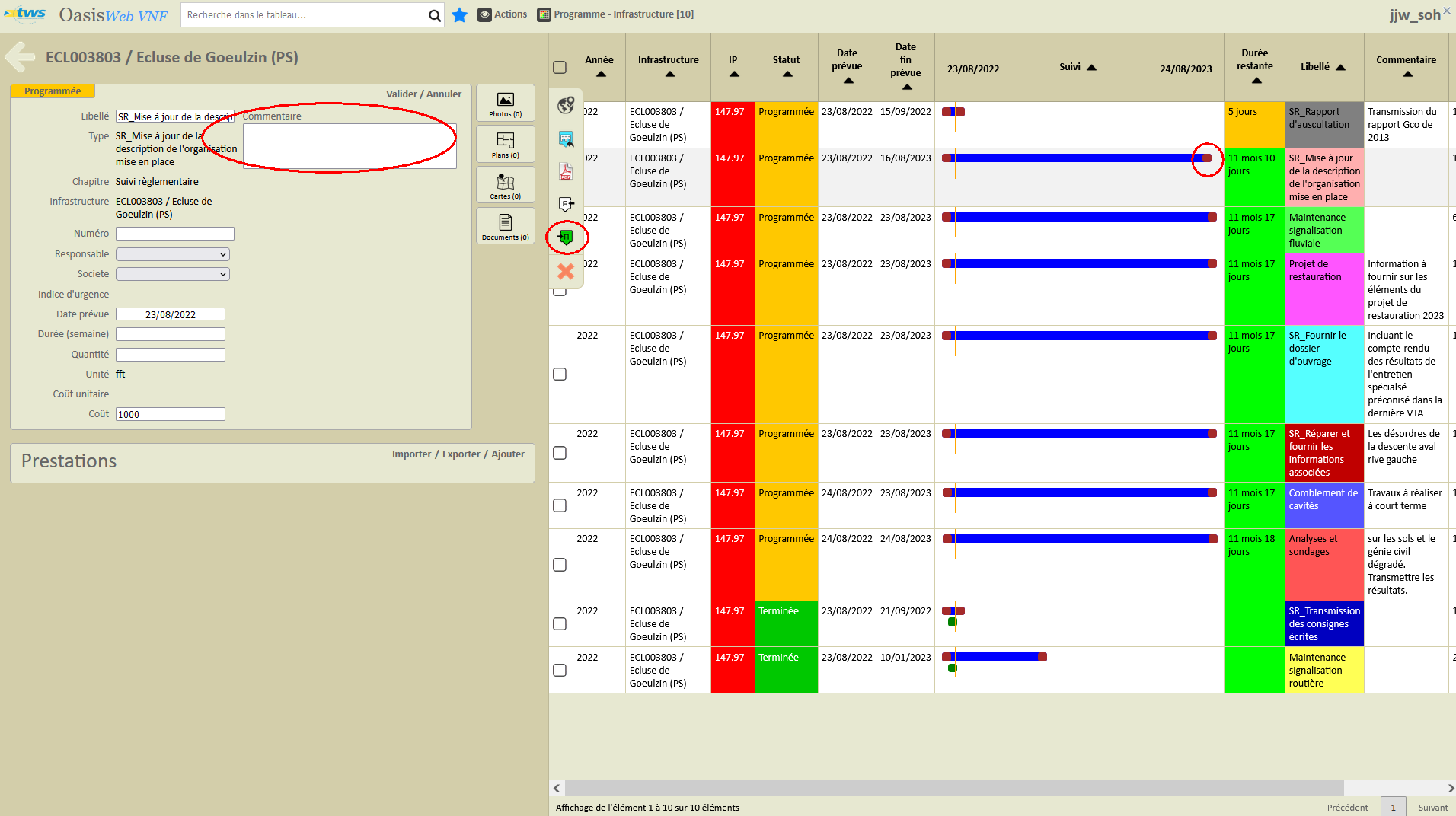 Changement d’état, main courante, modification d’une échéance.
Suivi des actions
Notifications (1)
L’outil permet-il de lancer des alertes sur la production des rapports de sur certaines échéances : alertes envoyées par mail ? Administration des alertes.
Notifications
Notifications (2)
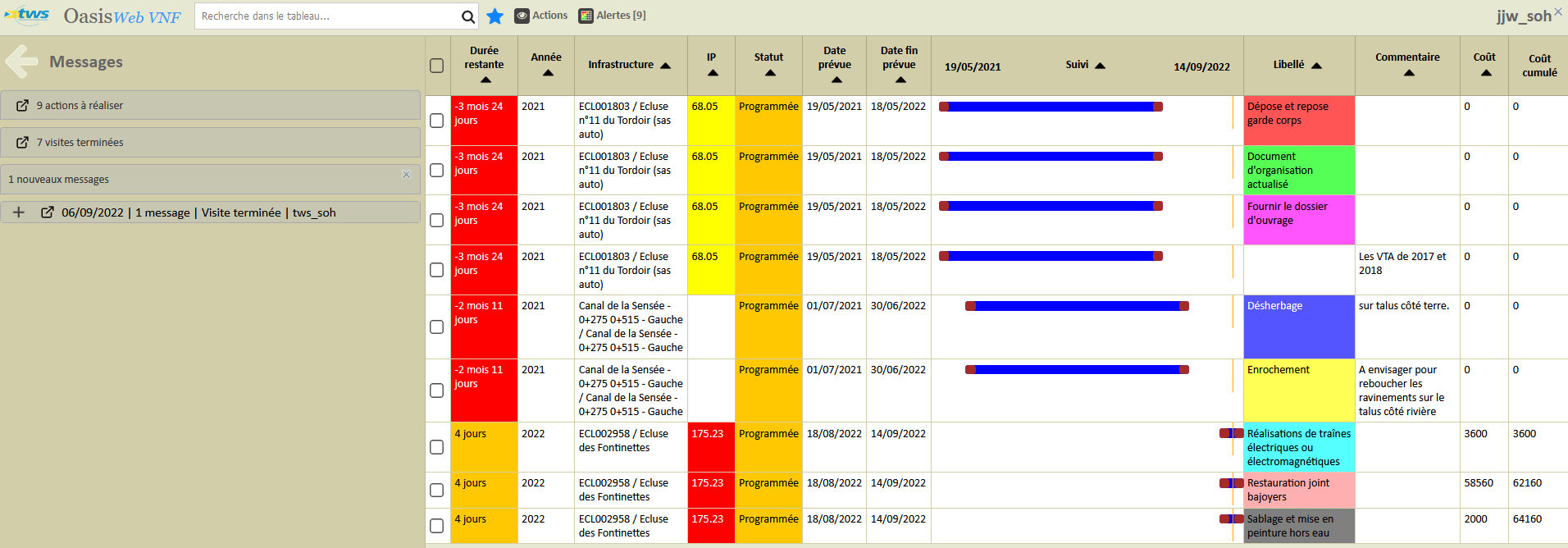 Notification des alertes sur les actions à réaliser lors de la connexion.
Notifications
Autres questions (1)
Pour chaque obligation règlementaire, l’outil permet-il de faire une saisie des actions sous forme de formulaires (listes ou saisie libre) ?
L'outil permet-il de créer des formulaires personnalisés (listes paramétrées et calculées sur la base d’informations issues de la base de paramètres, champs libres, calcul, localisation, import d’autres outils, etc ?)
Autres questions
Autres questions (2)
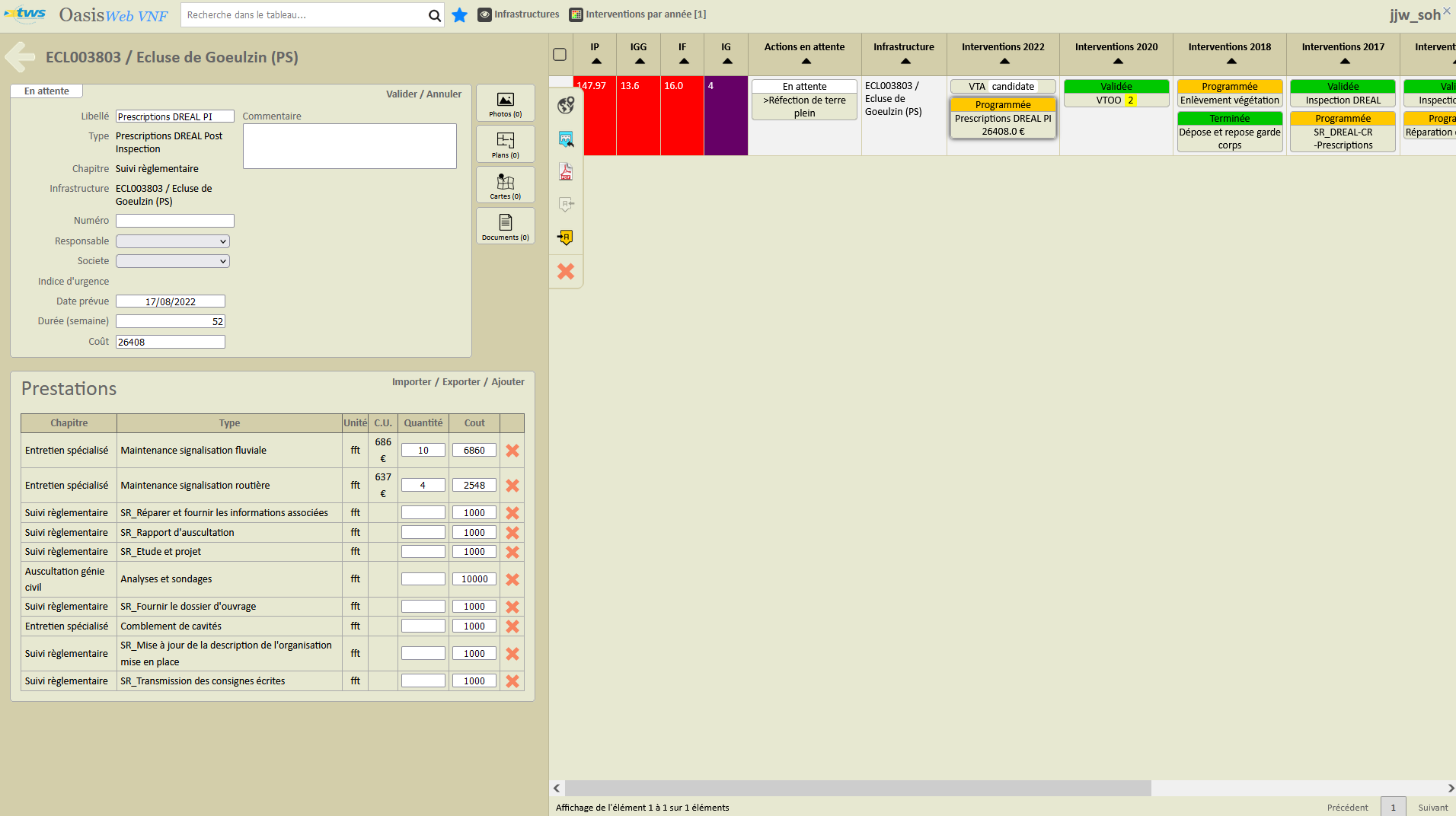 Les formulaires de saisie des actions sont configurables pour chaque utilisateur. 
Des champs libres (de type texte, nombre, calcul, …) peuvent être ajoutés.
Autres questions
Autre question (2)
L’outil permet-il de créer des formulaires personnalisés (listes paramétrées et calculées sur la base d’informations issues de la base de paramètres, champs libres, calcul, localisation, import d’autres outils, etc ?)
Autres questions